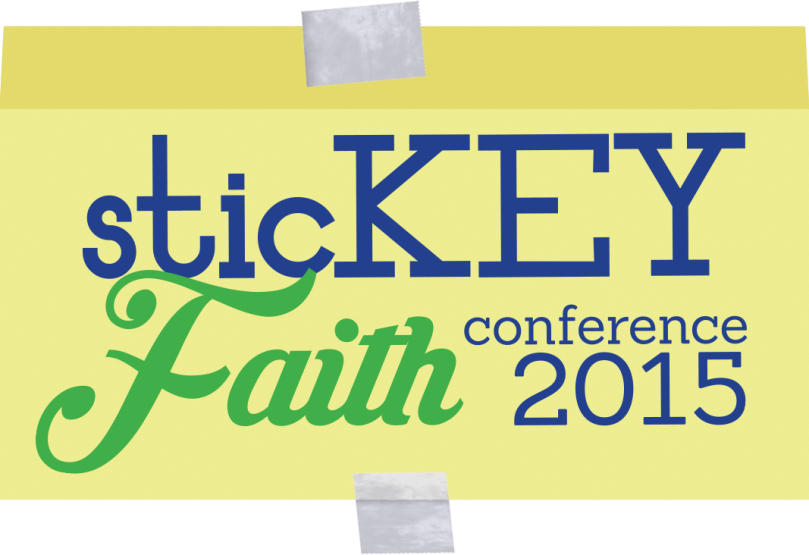 Faith Journey: Poll Findings
Presented by: Gwen De Rozario20 Aug 2015
[Speaker Notes: THE PURPOSE:
We undertook this poll to see how the 10 pillars that Terry talked about, that helped form faith related to the Christian community in Singapore]
Respondents Ranked in Order of Importance the Following:What has helped your faith remain strong through all these years?
Faith nurtured by my Family
Served in mission
Understanding the 'Big Story' of the Bible
Personal encounters with Jesus
Respond with compassion
Positive peer community that supported me
Inter-generational experiences in church
Significant experiences at camps or other special events
Relationship with mentors and life coaches
Anchors/Rites of passage eg Baptism, Marriage
[Speaker Notes: Essentially 2 parts to the poll
One part is a ranking from 1-10 what has kept their faith strong


In todays sharing I will highlight respondents had to high ranking for 3 of these pillars]
Poll Questions
Profile
I have made a personal commitment to Jesus Christ
I attend church regularly, at least three times a month
I believe that I am part of God’s Big story
I believe the Bible contains everything that a person needs to live a meaningful life
I have 'heard' God (through scripture, thoughts or mental images etc) guiding me
Impact of the church 
I find that I am able to learn more about God in church
I experienced Jesus in church and my daily life
I find it meaningful and fulfilling to attend church
The Church family guided me
I have had helpful experiences with pastors, leaders/mentors
Church is a place where I can find my answers in life
I have memorable experiences in camps or other significant events that impacted me
Church gave me opportunities to reach out to the poor and needy
I went on a mission trip
I have given a testimony through sharing or in written form
Relationships/Anchors
I have good friends in church
Significant anchors or rites of passages eg. Baptism; confirmation, marriage, wanting my children to grow in their faith in God - make me stay on in church
My parents modelled the importance of church to me
I want to attend church with my parent/s and grandparent/s
[Speaker Notes: Another is where they answer
True, Not Ture or not applicable for these questions (I grouped them in 3 category on how you can interprete them)

**In the ideal world – all the answers would be TRUE, 100%
That’s why for today’s sharing on the results, we highlight those who have given a NOT TRUE or negative answers – we need to ask ourselves why that’s so and what are the implications?

Listing of questions]
ProfileRespondents are: 18 to 36 years old and have been attending church since 8 years old or younger (160 pax)
The average age of accepting Jesus as Lord: 10 years old
[Speaker Notes: Who are these respondents
18-20 :25pax
21-24 :73pax
25-30 :52pax
31-36 :10pax

Denom-112; Non Denom 48 (includes no entry)]
ProfileRespondents are: 18 to 36 years old and have been attending church since 8 years old or younger (160 pax)
[Speaker Notes: From a personal perspective our respondents have made a personal commitment to Jesus, are regular church attendees and see themselves as part of the bigger picture of God’s plans. But just over 10% do not believe that the Bible contains all that a person needs for a meaningful life.
-This can be interpreted different ways but it would seem to indicate that the Word is not meeting all their needs or that they are seeking answers from other sources.

Majority of our respondents sense God’s guidance for themselves – 91%

I’m going to share other observations that we have made from the poll.
In the ideal senario- we would see answers to all questions as 100% True]
Church Role in Making Faith Stick
[Speaker Notes: Looking at the areas that the church has direct impact on the respondent 
A quarter say that the church is not the place where they find answers in life

Almost 1/3 (28%) have not gone on a mission trip. 
and almost a fifth (18%) have not shared their testimony. Impt of one to one sharing-must ask questions like how is tnis actually practiced? Taught vs practiced. Perhaps a reflection of not training our young people to share their faith?
16% say that the church did not provide them an opportunity to reach out to the poor and needy

CIRCLES – one practical use of this study for you is to ask the question, what is it like in my church and what is it like for my children & youth? Knowing something is important does not necessarily translate to making it happen.-so for e.g., do our young people actually have the opportunity & are encouraged to go?]
Role of Parents & Reasons for Staying in Church
[Speaker Notes: 1/5 do not want to attend church with their parents

Almost 20% did not see their parents modelling the importance of church

30% say that the rites of passage did not help them stay on in the church. This is not surprisingly when corelated to the low impt churches place on teaching this.]
Sticky Faith Factors –Ranked Top 3 in Importance to RespondentPersonal Encounter with Jesus Most Important
[Speaker Notes: Note: 6th place at 25% Significant experience at camps or other special events]
Sticky Faith Factors –Ranked Top 3 in Importance to RespondentPersonal Encounter with Jesus (100 pax)
All
18%
28%
15%
24%
11%
[Speaker Notes: Of those who stated Personal encounters with Jesus(100 pax) as the key factor that helped them stay in Church, what was NOT TRUE for them: 
Church is a place where I can find my answers to life 28%
I went on a mission trip 26%

They have never been on a trip, or the trip has not impacted them). A pretty high 28% of them also felt that Church was not a place where they can find answers to life. 
(92% of them felt that the Bible contains everything that a person needs to live a meaningful life.)

You can also compare the figures to the total group and see slight differences but generally same pattern]
Sticky Faith Factors –Ranked Top 3 in Importance to RespondentPersonal Encounter with Jesus (100 pax)
All
22%
18%
30%
[Speaker Notes: We infer that this group is more experiential, - 20% of them did not feel that parents modeled the importance of church to them. **qualify though that the majority 72% did say it was true. 41% who said Family Nurture Faith is top 3

They did not want to attend church with their parents – may not be surprising given their age/ possibly language.

33% say they don’t stay on because of the Churches ‘Rites of passage’ -for this group the personal experience is more the more impt and so rites of passage/sig anchors are less impt to them or they are less sentimental about it
The family component of discipleship and nurture appears to be less impactful in their lives.
Our kids need to see authenticity in our faith.
Church needs to walk the talk
Lack of Family Nurture?]
Sticky Faith Factors – Ranked Top 3 in Importance to RespondentFaith Nurtured by Family & Positive Peer Community
[Speaker Notes: We now look at the same analysis for 4 other groups
Faith Nurtured by Family v Peers and on pg 8; those who say that Ch is not where they can find ans vs Anchors keep them in church

Conclusion raises similar concerns as what has been presented (see last slide)

Note: 6th place at 25% Significant experience at camps or other special events]
Profile of those Nurtured by Family vs Peers
Faith Nurtured by Family (60 pax)
Positive Peer  Community(62 pax)
All
9%
11%
[Speaker Notes: Whilst both groups have a slightly lower ‘heard from God’ experience compared to the general group; those nurtured by Family have a higher % who believe that the Bible contains all that a person needs to live a meaningful life (cf to 88% of total respondents) (not vastly significant)]
A comparison of those Nurtured by Family vs Peers
Faith Nurtured by Family (60 pax)
Positive Peer  Community(62 pax)
All
18%
28%
15%
24%
11%
[Speaker Notes: The church can do more to engage the young people especially in the area of
Being relevant to their life issues
See a far higher 32% amongst those whose faith nurtured by family (cf to 23% Peers & 28% total group); are those whose faith is strongly being nurtured by the family also more protected?-Do parents need to be encouraged to release their children/youth into missions?Families need to be more engaged in missions?
Interesting to see that for those who have positive peer influence, fewer of them are negative about the Church being the place where they can find answers to life – is this because of the positive experience they are getting peer to peer. Does actively being able to do life together help our your people find it meaningful and translate that to church being the place where they can find answers?]
A Comparison of those Nurtured by Family vs Peers
All
Faith Nurtured by Family (60 pax)
Positive Peer  Community(62 pax)
22%
18%
30%
[Speaker Notes: A significant % do not want to attend church with their parents (almost 1/5)
Similar pattern here, up to 1/3 say that the rites of passage like Baptism, confirmation etc will not help them stay on in church BUT you do see a slightly lower for those whose faith is nurtured by family which is good. As these Sig anchors are more meaningful when experienced as a family.
For those who ranked positive peer community as top 3- 1/5 say parents did not model the importance of church to them equal with those who ranked Personal Encounter with Jesus vs 18% for all respondents

FF Comments
Need for authenticity.
Cathecism is lost in the church today?

Comments :  Although they feel that family nurtured their faith, they did not feel that Church is a place where they can find answers to life. Also, the significance of rites of passage is not meaningful to them. 
The experience of going on mission trips had not impacted them]
Understanding those who say ‘Not True’ to:
Anchors / Rites of passage, make me want to stay in church (48pax)
Church is where I can find answers to life (39 pax)
All
9%
11%
[Speaker Notes: See the highest percentage who say the Bible does not contain all a person needs to live a meaningful life 18%. This group which is the less engaged with the Church 

and 15% of them have not experienced God’s guidance for themselves.]
Understanding those who say ‘Not True’ to
Anchors / Rites of passage, make me want to stay in church (48pax)
Church is where I can find answers to life (39 pax)
All
18%
28%
15%
24%
11%
10%
[Speaker Notes: You can see why this group says Church is not where I find answers to life
-a big bulk of them say NOT TRUE for all these key pillars that build our faith
So do ask yourself about your children/youth – how would they ans these questions 

For the other group –also find a bigger proportion did not have opportunities to reach out to others and finding answers/relevance in Church]
Comparison of Key Questions that Ranked High for ‘Not True’
[Speaker Notes: Looking at the points raised by category of questions – these stand out as areas for improvement

Is the church relevant to today’s young people and addressing issues that they face in life?

Is there more that can be done to ensure that we are all a missional church and involve our young people in mission and outreach to the lost and poor & needy?
Can more be done in our catechism and passing down the significance of our faith and rites in church
The role of parents critical – but up to a fifth say that they did not see modelling on the importance of church;]
Summary
Relevance to today’s young people?
Restoring the mission of the church & call to reach the poor & needy
Rites of passage & understanding of its significance lacking?
Role of parents critical
[Speaker Notes: These are the issues surfaced for us from the poll

How else can you use the information?
-Apart from being informed
-Gives you a benchmark
-Highlights to you areas you can look out for in your children & youth ministry
-Gives you a platform to have conversations with your Pastor, leadership; family life pastors

*we are opening up this poll again until end Oct and hope to have even more responses to make the sample base more robust so that when we dissect it, the results are truly representative of reality

This is our first stab at something like this]